Лоскутное шитьё как вид декоративно-прикладного творчества
Выполнила: ЯкубоваН.В., учитель технологии
МОБУ СОШ№6
г.о. Рлшаль
2013 г.
Лоскутное шитьё – искусство соединения небольших разноцветных кусочков ткани (лоскутов) в единое целое путём сшивания.
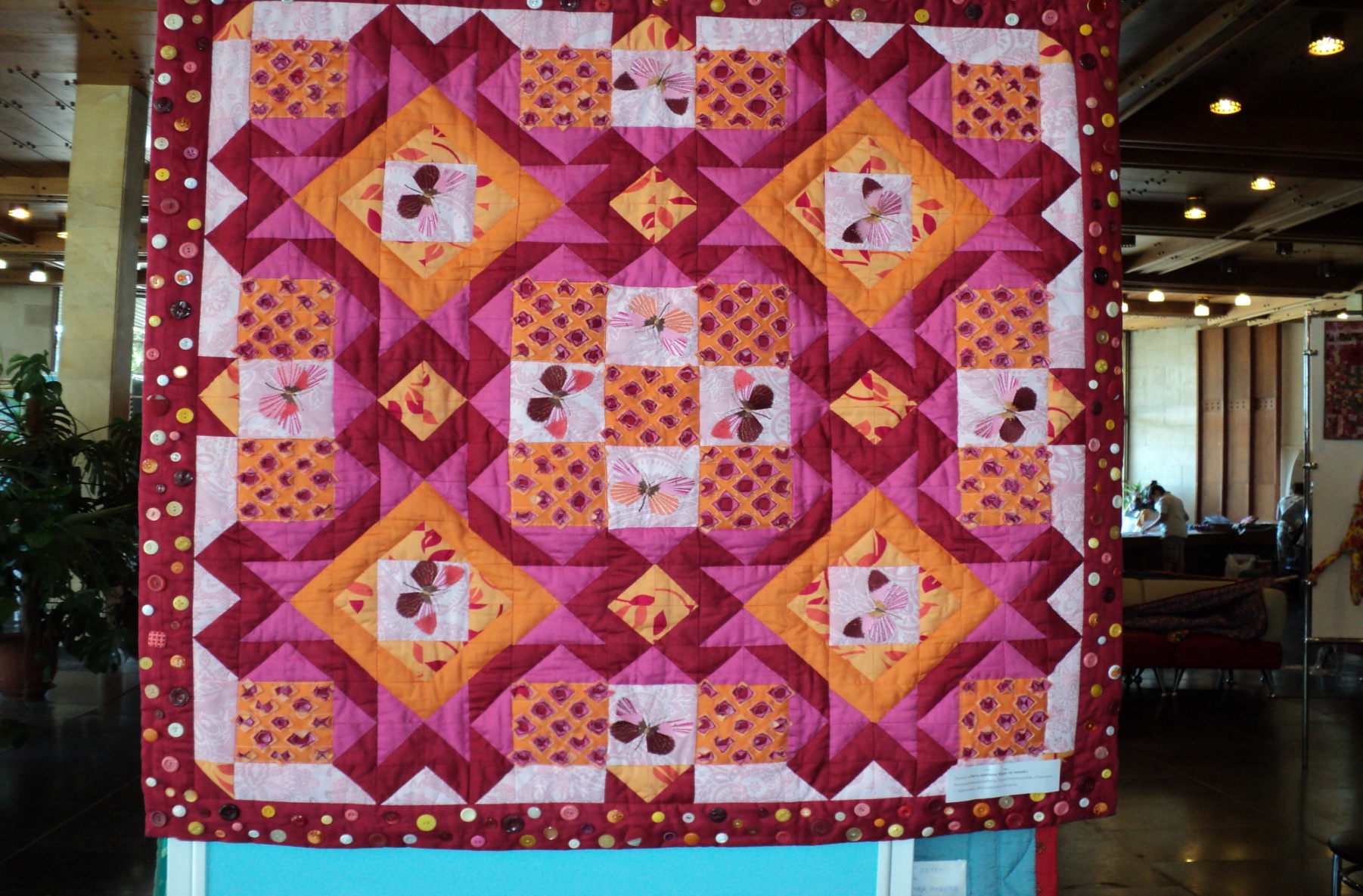 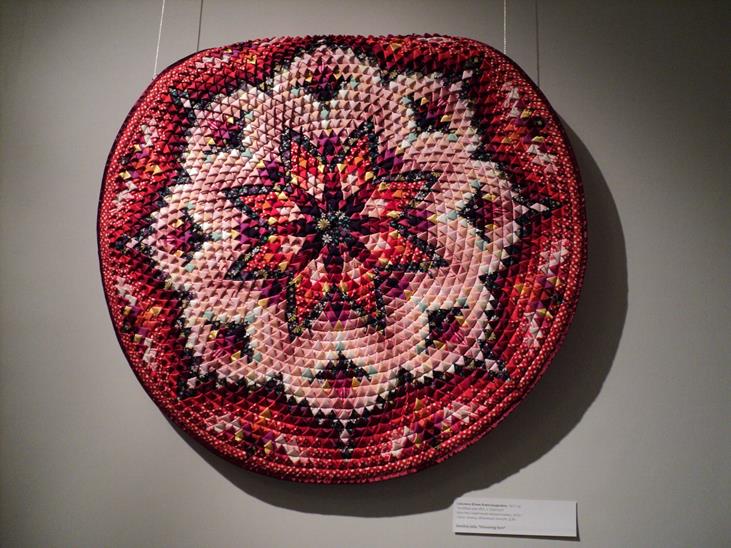 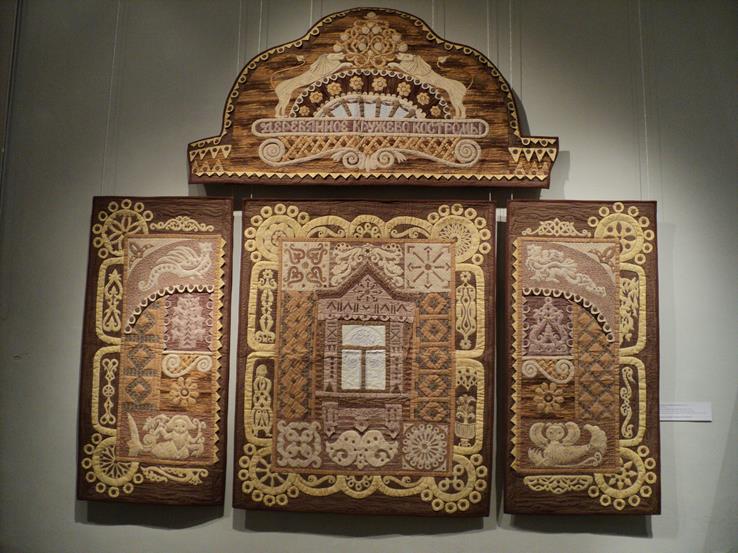 Самая древняя аппликация, датированная 980 г. до н.э. была найдена в Египте. А в скифских курганах (100 год до н.э.—200 год н.э.) обнаружены фрагменты стеганых одеял с элементами аппликации
На фото – «лоскутное» искусство индейцев Панамы)
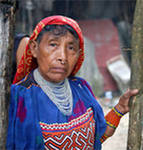 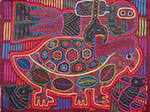 Первые упоминания об искусстве соединения различных тканей встречаются в исторических описаниях, датированных XI в. Возникновения лоскутной техники весьма условны. Однако принято считать, что зародилась эта техника в Англии, а затем постепенно распространилась в других местах. Это лоскутное одеяло было сшито руками английских каторжанок, направленных на корабле «Раджа» в Австралию, в 1841 году.
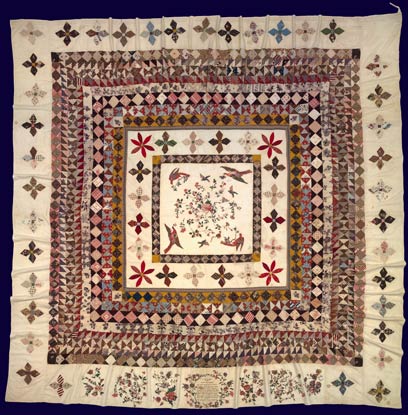 Изделия из лоскута стали появляться на Руси, в Европе, Америке, Австралии. В России лоскутное шитьё стало активно развиваться с середины XIX века, когда широкое распространение получили хлопчатобумажные ткани фабричного производства.
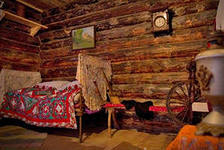 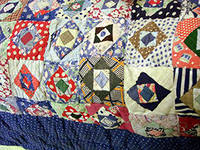 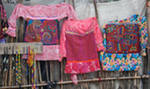 Лоскутное шитьё появилось и развивалось изначально в крестьянской среде. Лоскутное одеяло - непременный атрибут убранства крестьянского дома, где царил уют, созданный талантливой женской рукой.
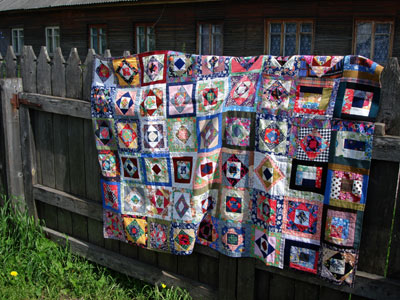 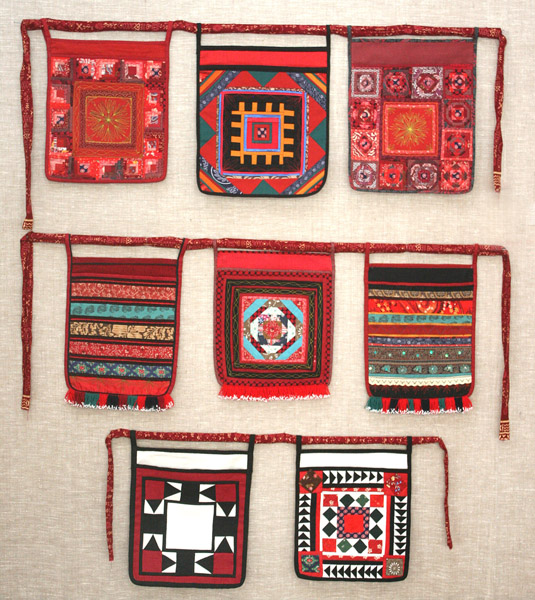 В 70-е годы XХ века  в моду вошёл фольклорный стиль. Вновь возник интерес к лоскутному шитью.
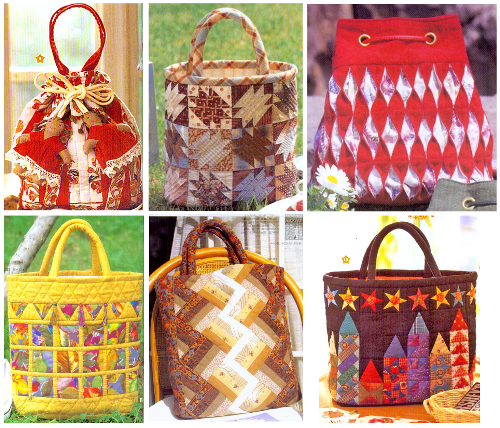 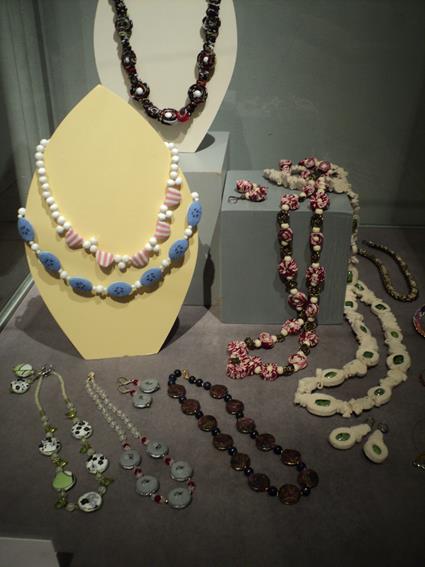 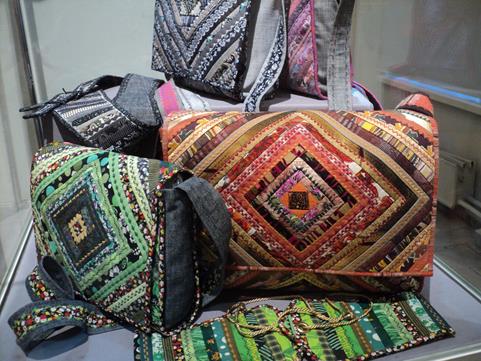 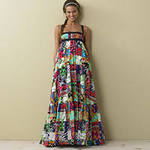 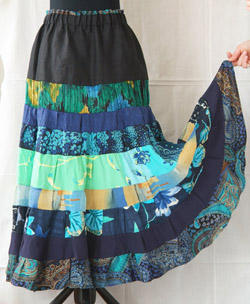 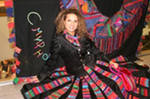 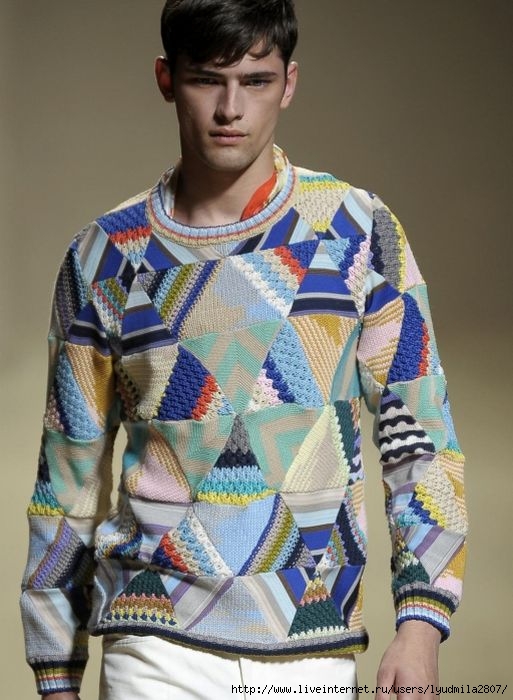 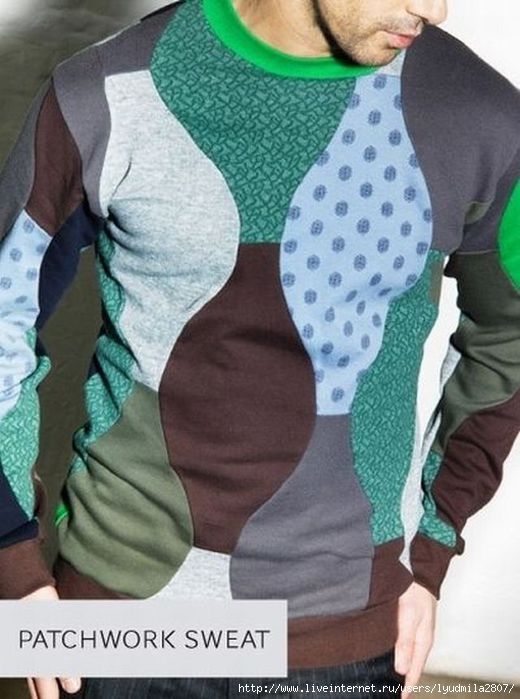 Гармоничным сочетанием тканей различных цветовых и геометрических решений можно достигать неповторимых колоритов.
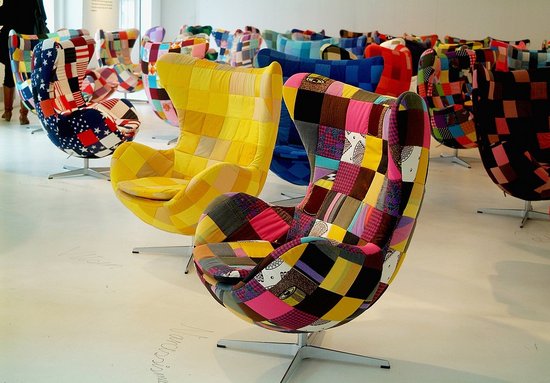 Своим разнообразием  лоскутные вещи притягивают наше внимание
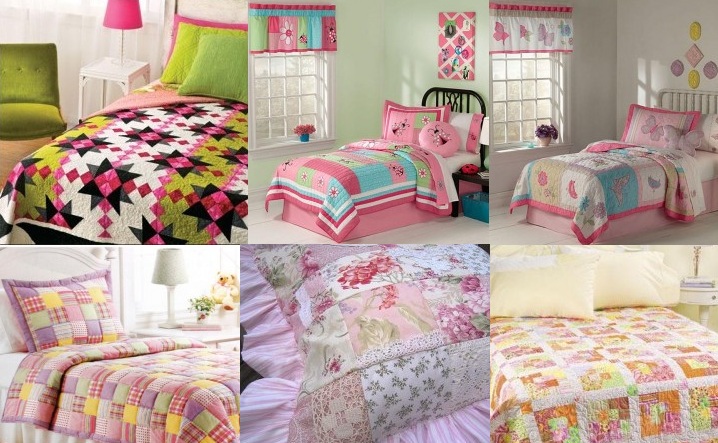 Экспозиции музеев таких стран, как США, Германия, Швеция, Швейцария, Австралия, содержат целые коллекции изделий, выполненных в стиле лоскутной техники — Patchwork (Patchwork — лоскутная работа; сшитый из лоскута. Происходит от англ. patch — заплатка или кусочек материала, лоскут, пятно неправильной формы; work — работа) Имеется такая коллекция и во Всероссийском музее декоративно-прикладного и народного искусства.
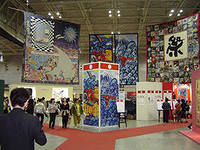 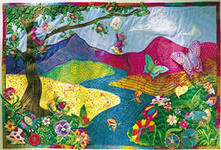 Текстильный лоскут – материал для творчества.
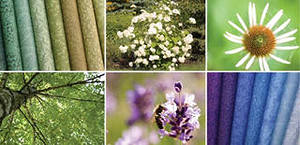 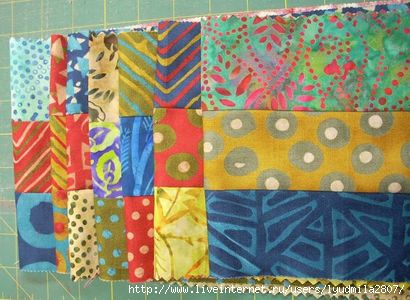